PLODY
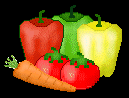 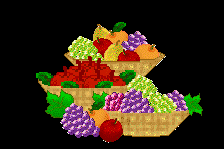 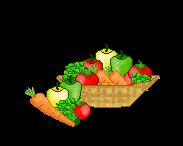 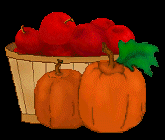 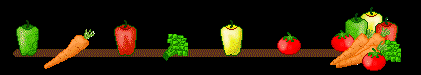 Plody sú časti rastliny, ktoré obsahujú semená.
Z kvetov sa vyvíjajú plody.
Môžu byť
dužinaté
suché
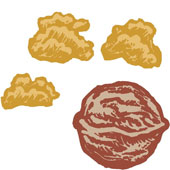 bobule
malvice
kôstkovice
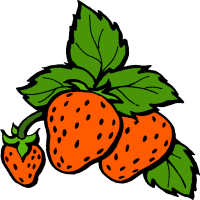 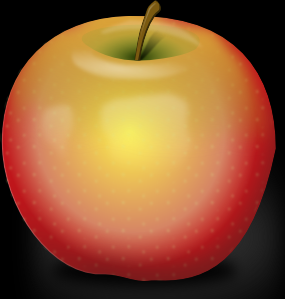 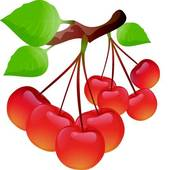 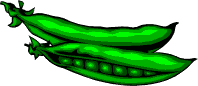 Dužinaté plody
Malvice -
majú semená uložené v jadrovníku 
-majú 5 až 10 kôstok
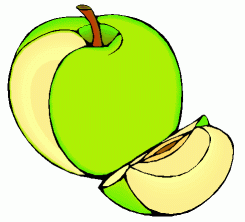 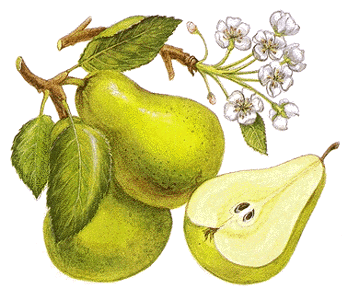 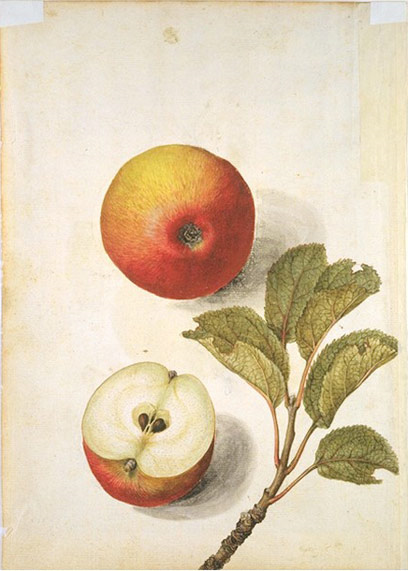 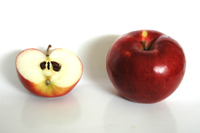 hruška
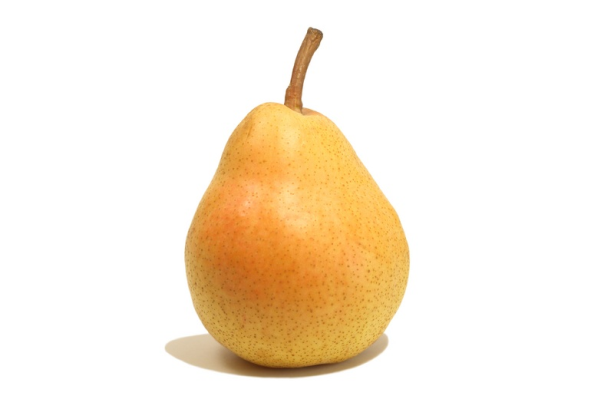 jablko
Kôstkovice -
majú jednu kôstku
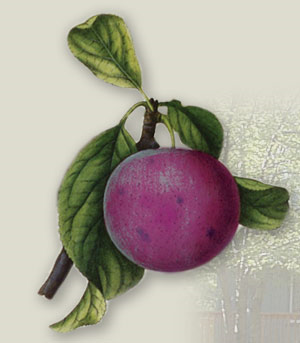 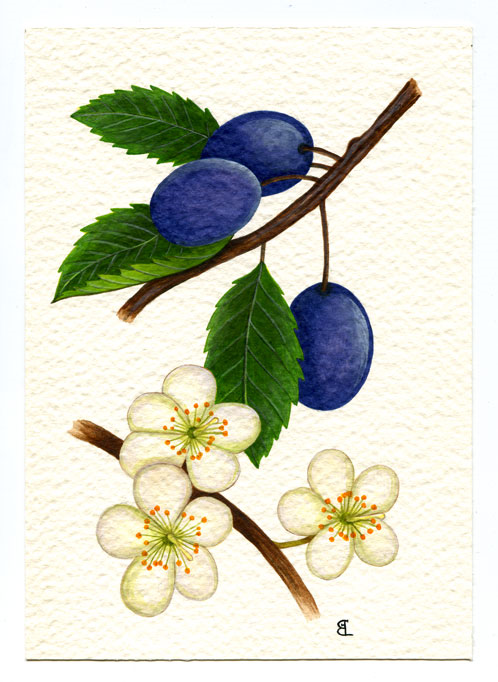 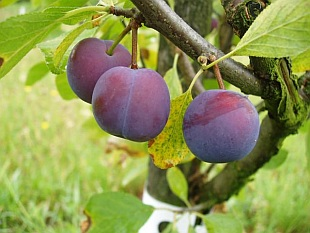 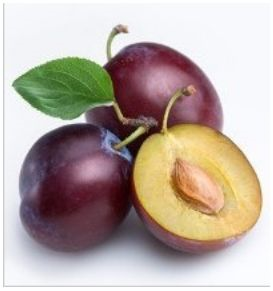 slivka
kôstka
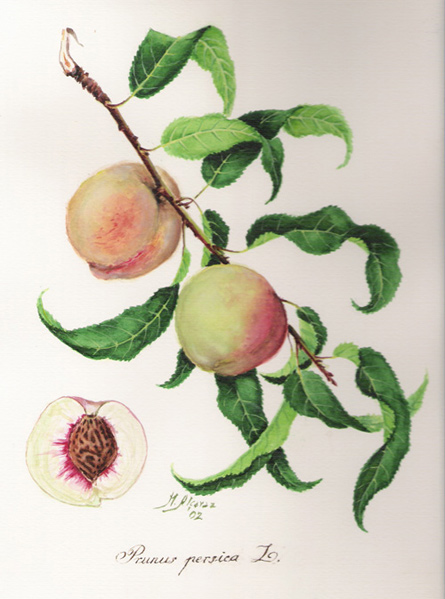 broskyňa
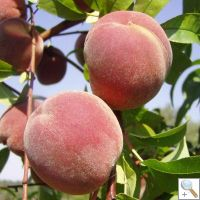 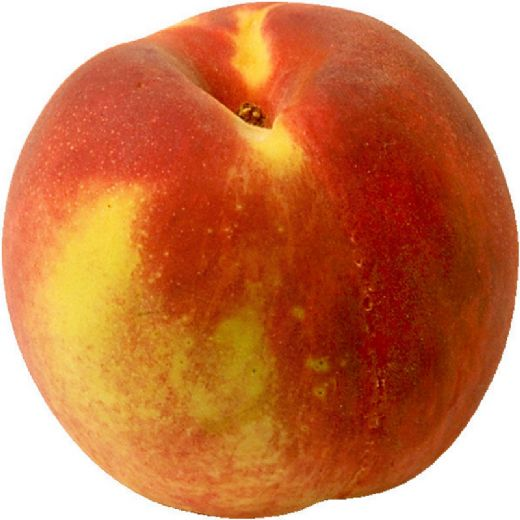 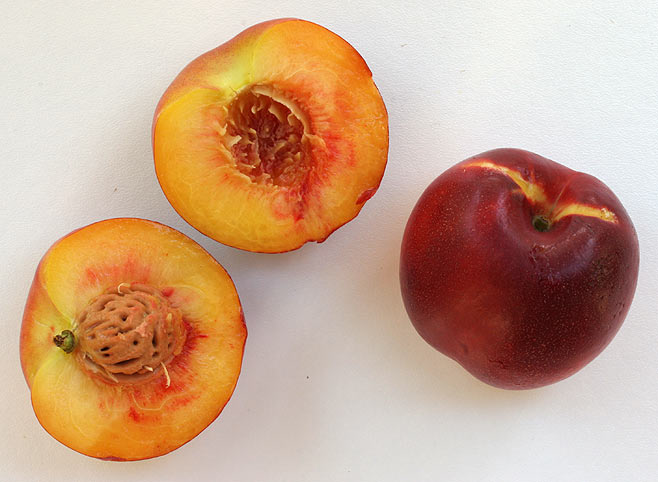 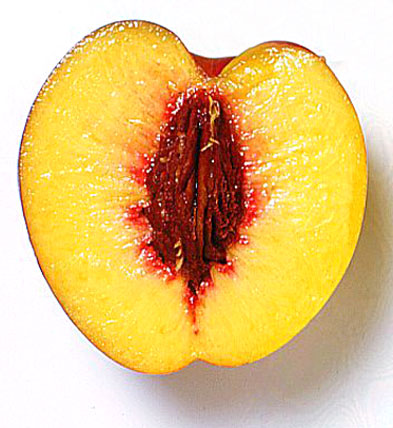 kôstka
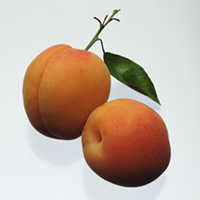 marhuľa
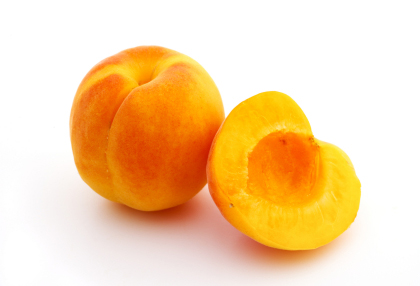 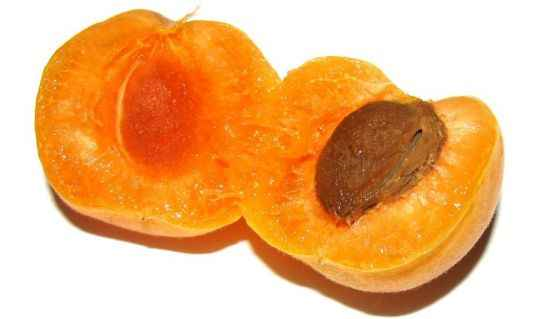 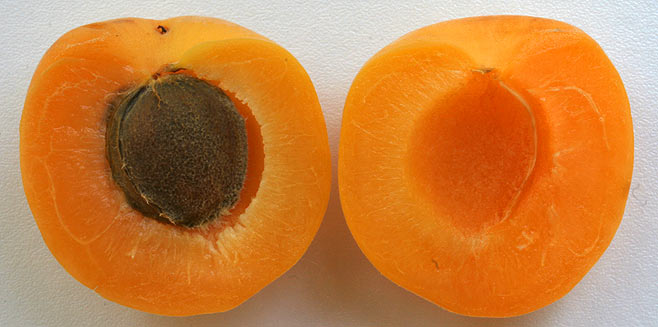 kôstka
čerešňa , višňa
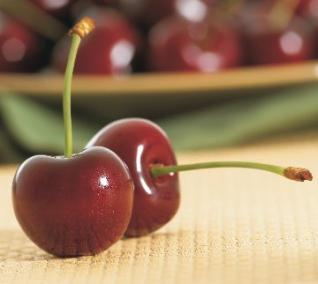 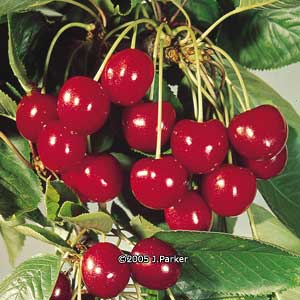 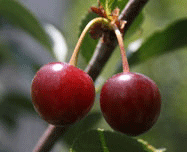 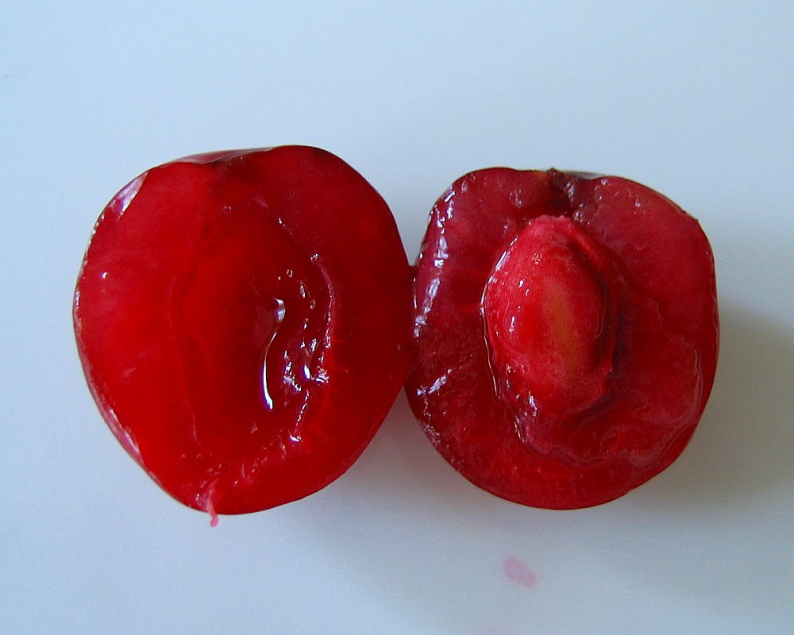 kôstka
Bobule -
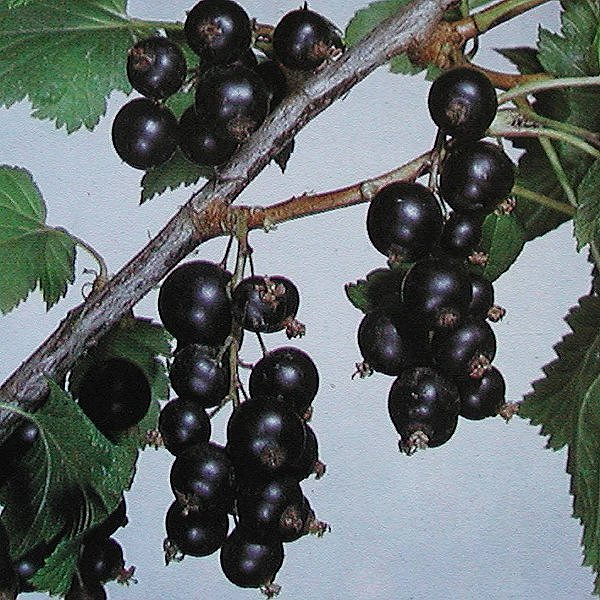 majú viac semien
-majú drobné, voľne
 uložené kôstky
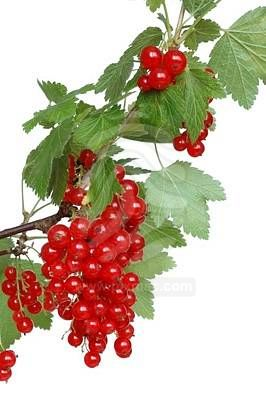 ríbezle
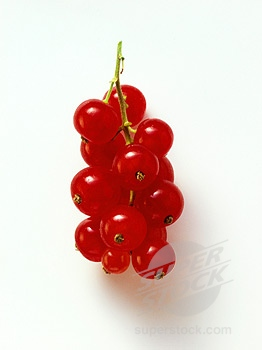 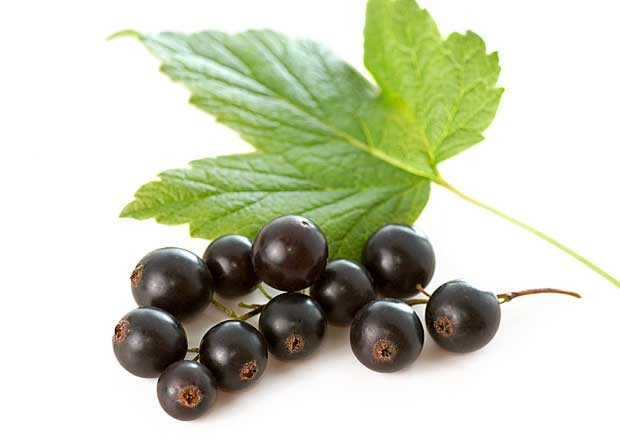 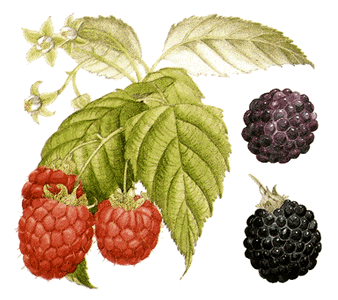 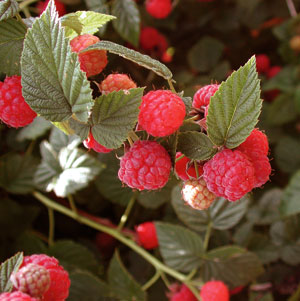 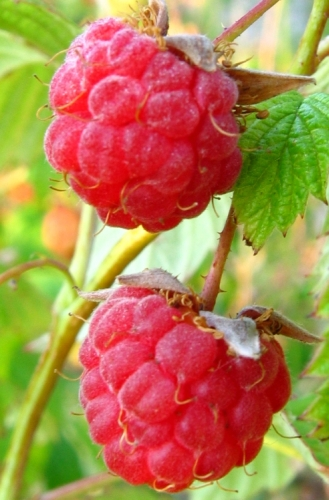 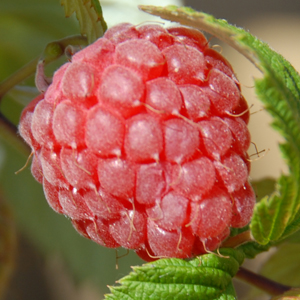 malina
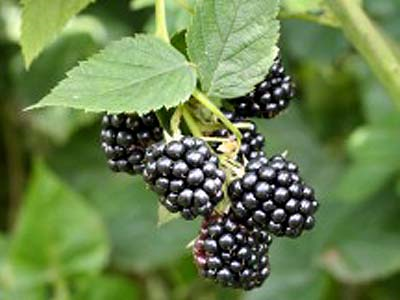 černica
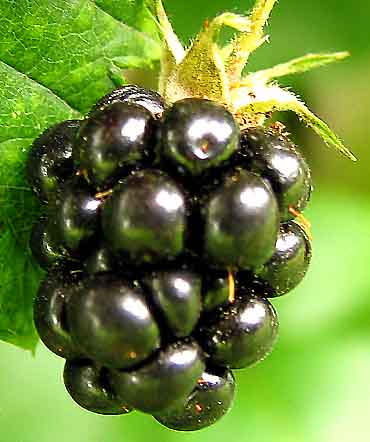 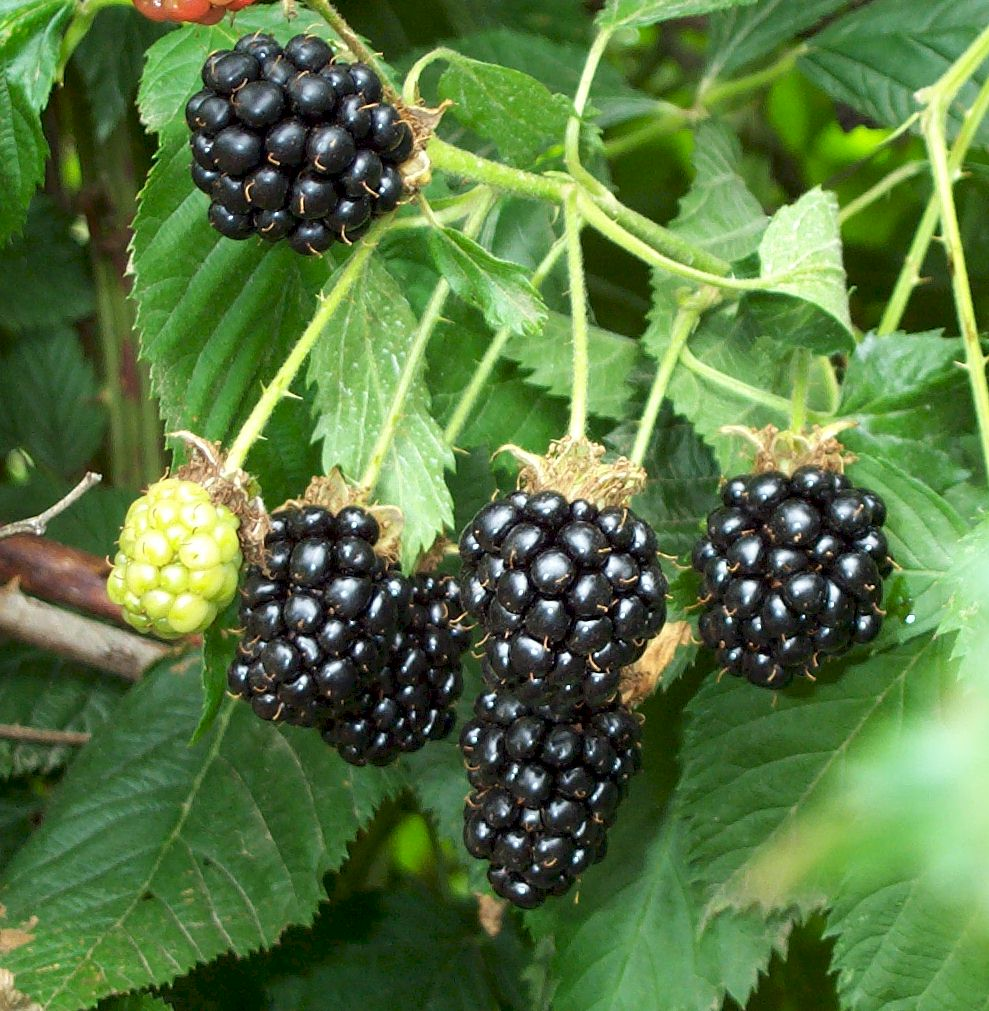 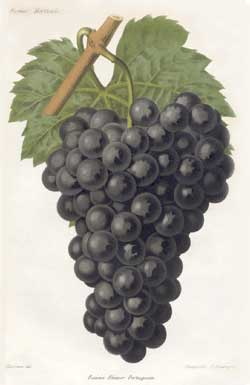 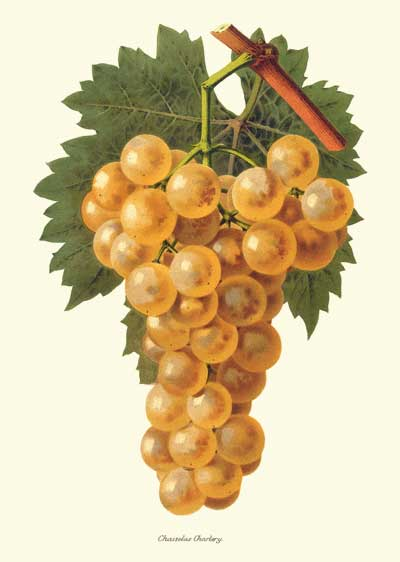 hrozno
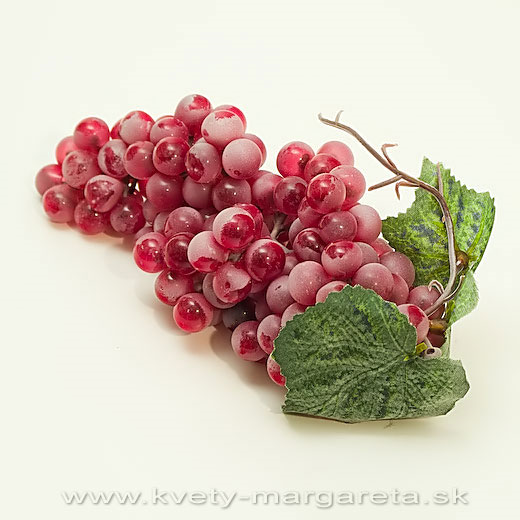 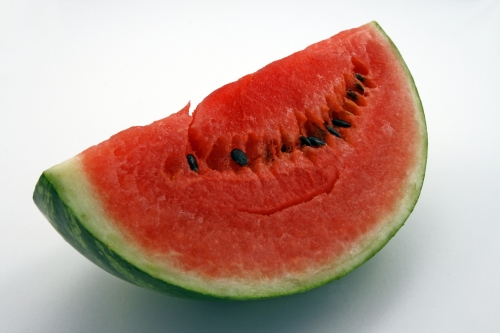 melón
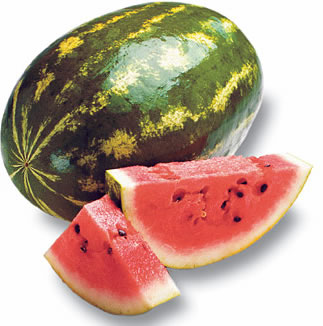 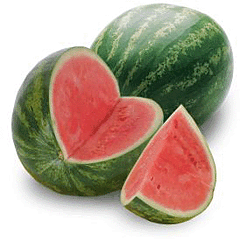 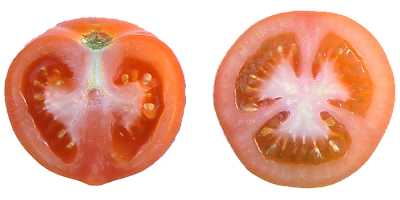 paradajka
rajčiak
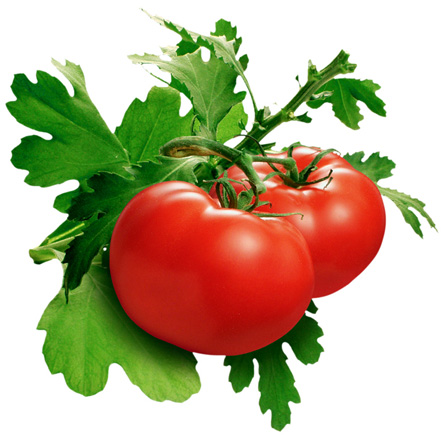 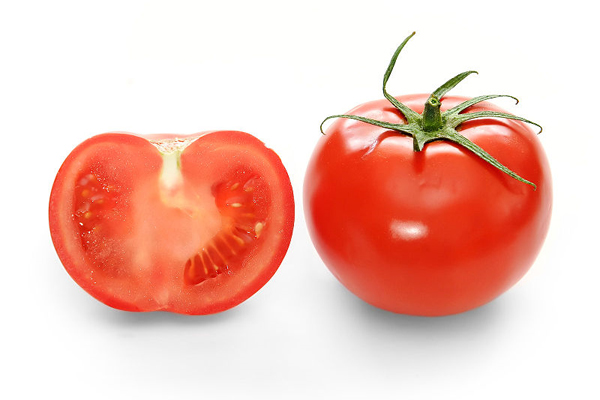 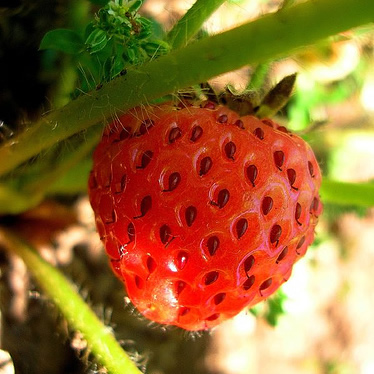 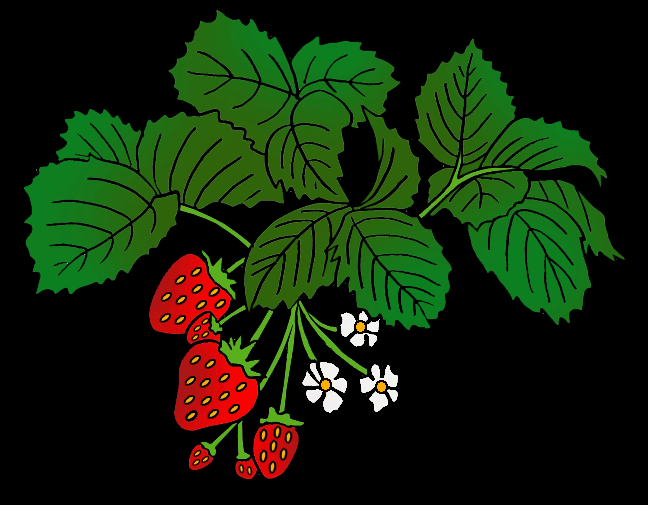 jahoda
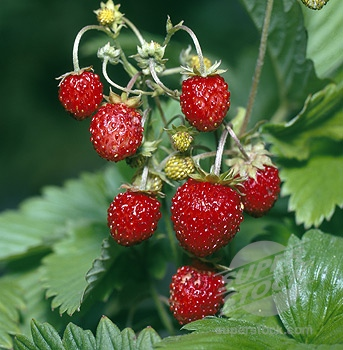 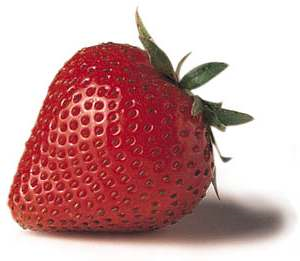 čučoriedka
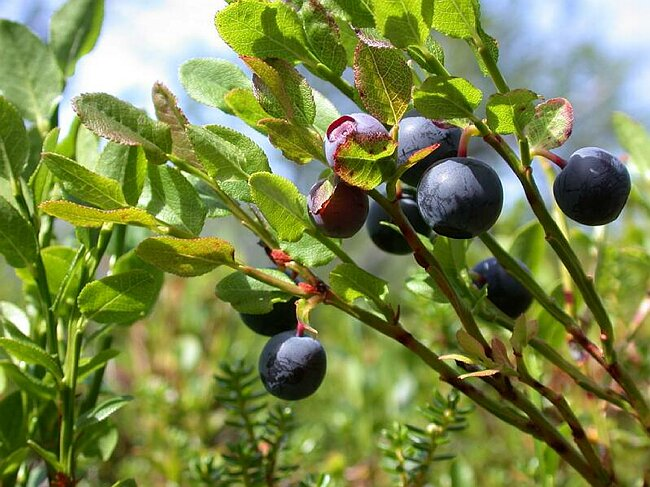 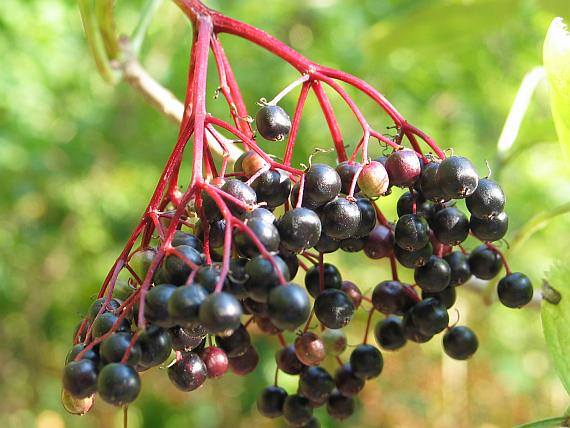 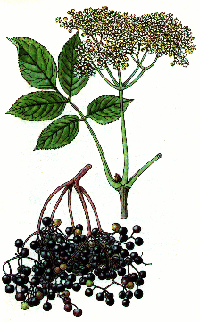 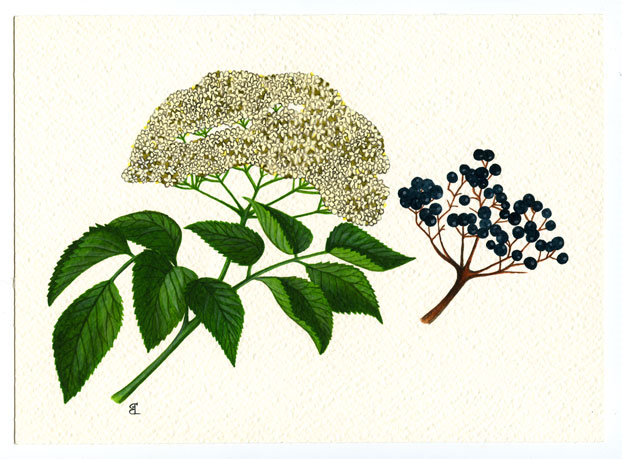 baza čierna
Suché plody
oriešky
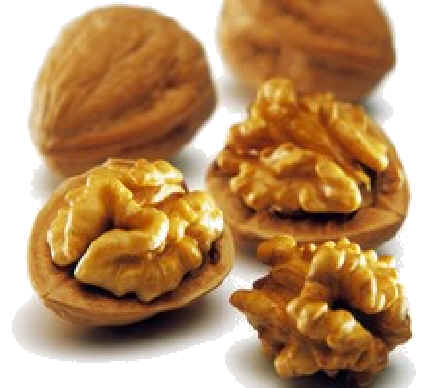 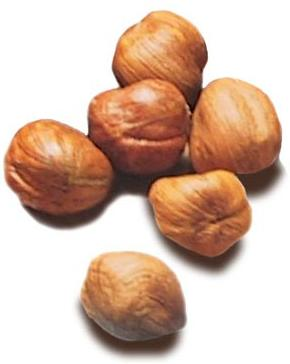 orechy
struky
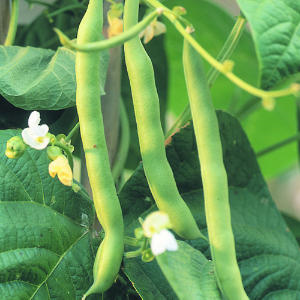 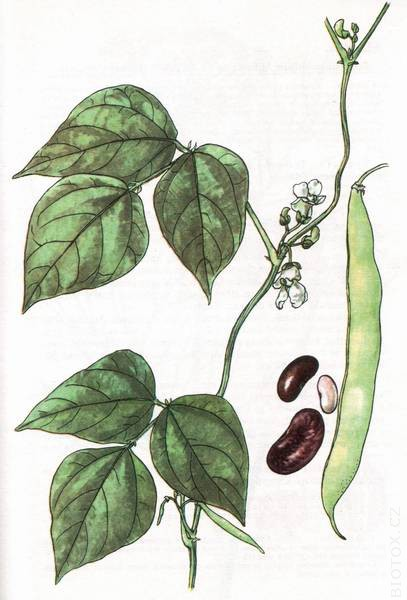 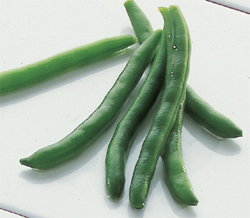 fazuľa
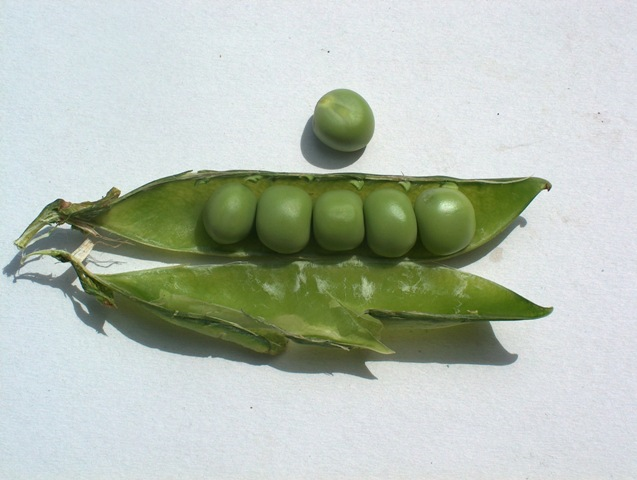 hrach
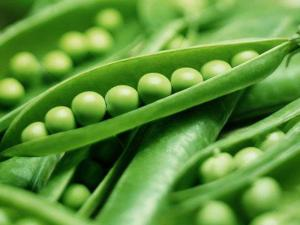 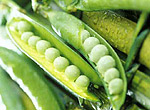 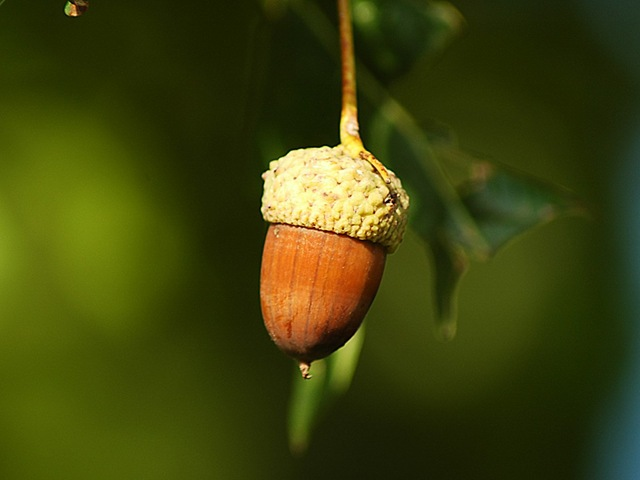 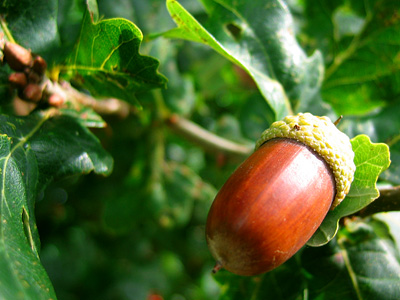 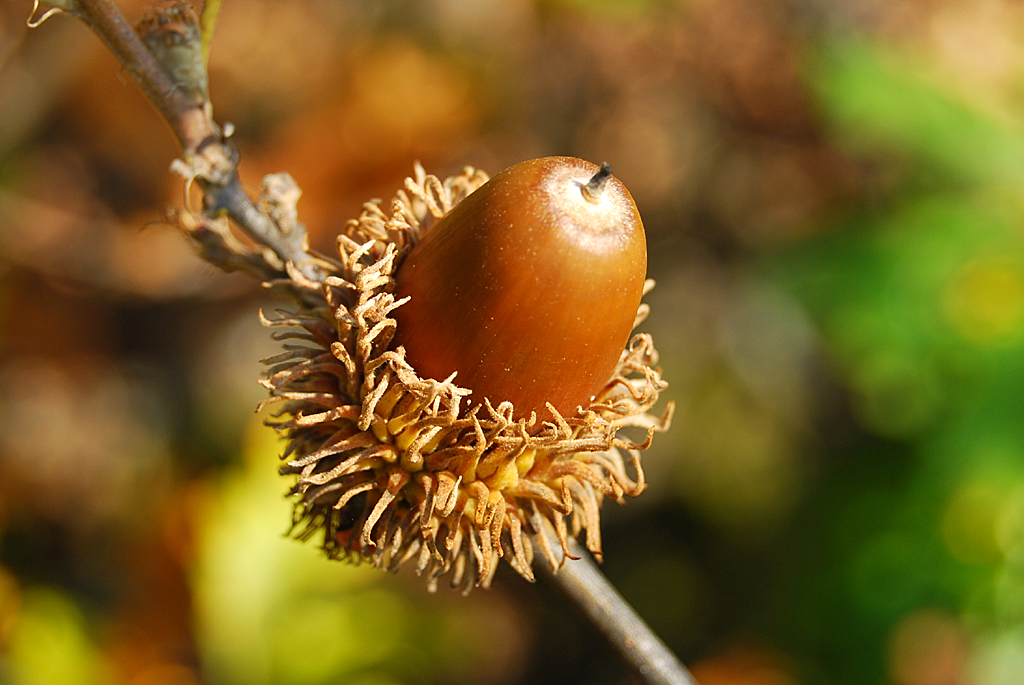 žaluď
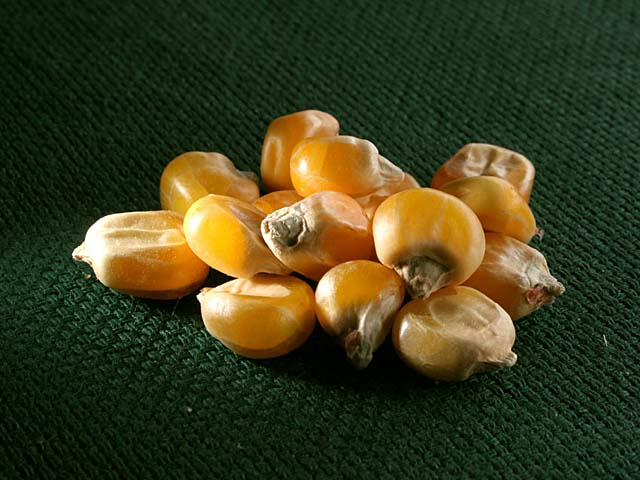 zrno
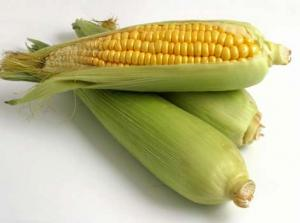 kukurica
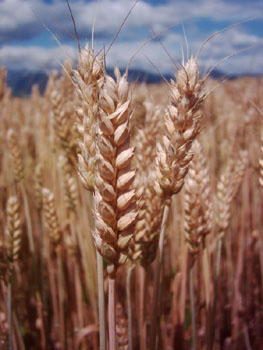 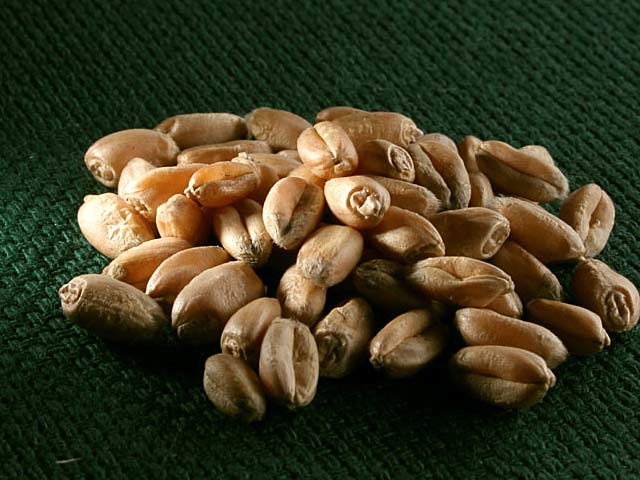 obilie
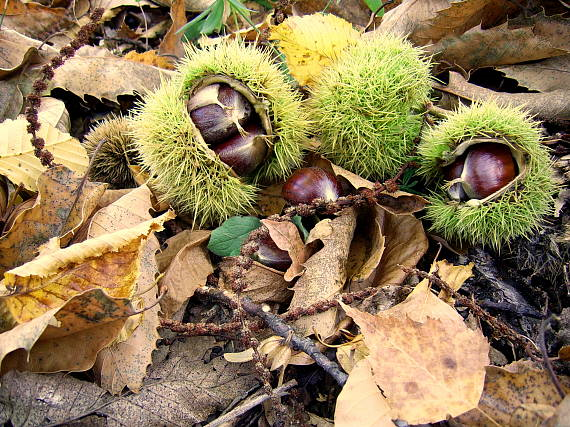 gaštan
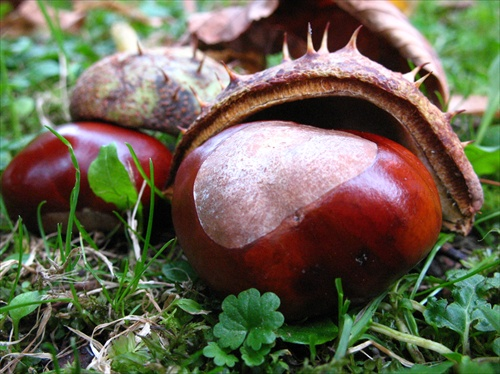 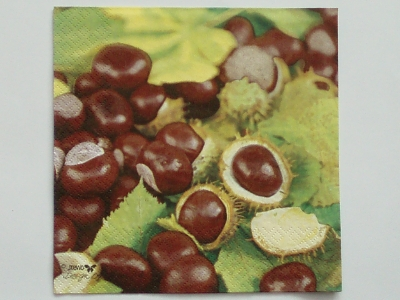